Использование нетрадиционных художественных инструментов (тычок и печать) для передачи образа в рисунках детей дошкольноговозраста
Щербинина Оксана Викторовна, 
воспитатель МАДОУ «Детский сад № 187»,
первая категория
В чём польза рисования для детей?
способствует многостороннему развитию ребёнка
улучшает память и мелкую моторику
дает толчок к росту творческих и аналитических способностей
расширяет словарный запас, развивает мышление
помогает научиться концентрироваться на задаче, стать более усидчивым.
Актуальность: Поэтому очень важно развивать у детей желание заниматься ИЗО деятельностью. Повышать качество выполнения работ у детей.
Задачи:
 Развитие творческого потенциала, художественного мышления ребенка.
 Расширение выразительных возможностей детей с помощью новых способов выражения.  
Развитие  умения детей передавать образ ,используя нетрадиционные художественные инструменты.
Расширение художественного опыта детей.
Для рисования тычком и печатью удобно использовать пластмассовые подложки и гуашь!!!
Тычок – художественный инструмент.Изготовлен из пластмассовой катушки ниток и поролона
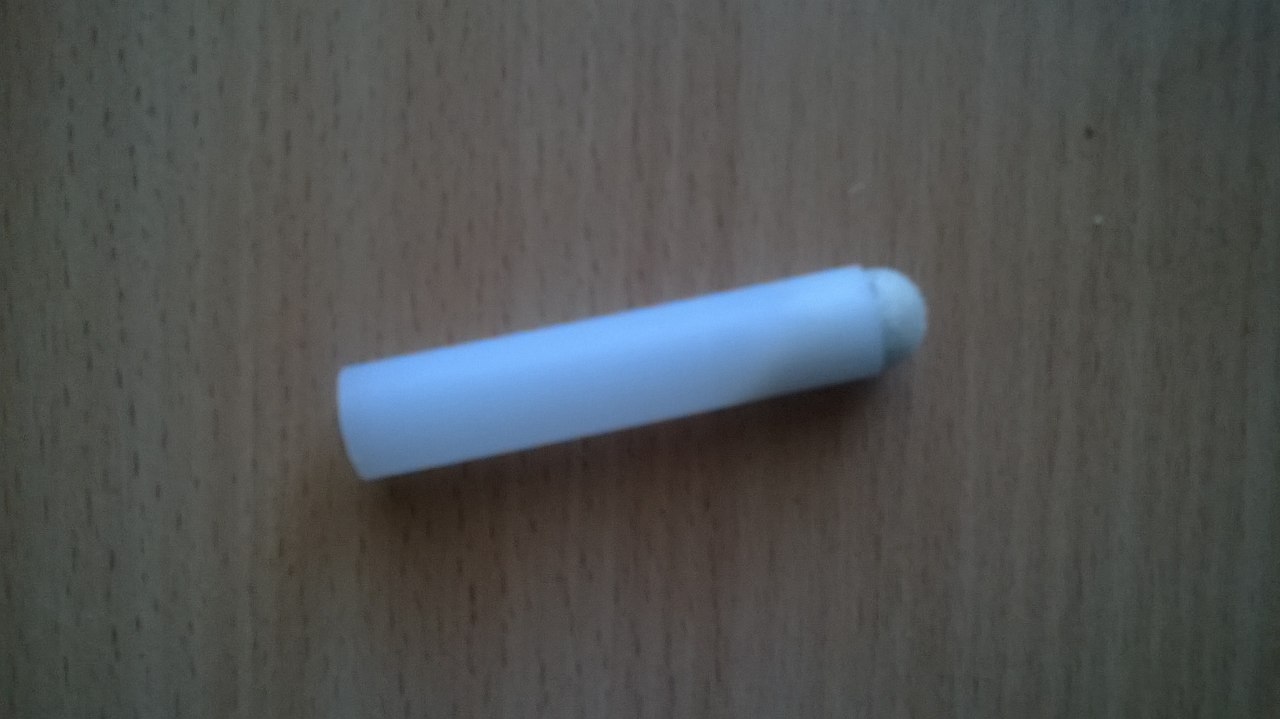 Правило: при рисовании тычок надо держать перпендикулярно потолку!!! (тычок «смотрит» на потолок)
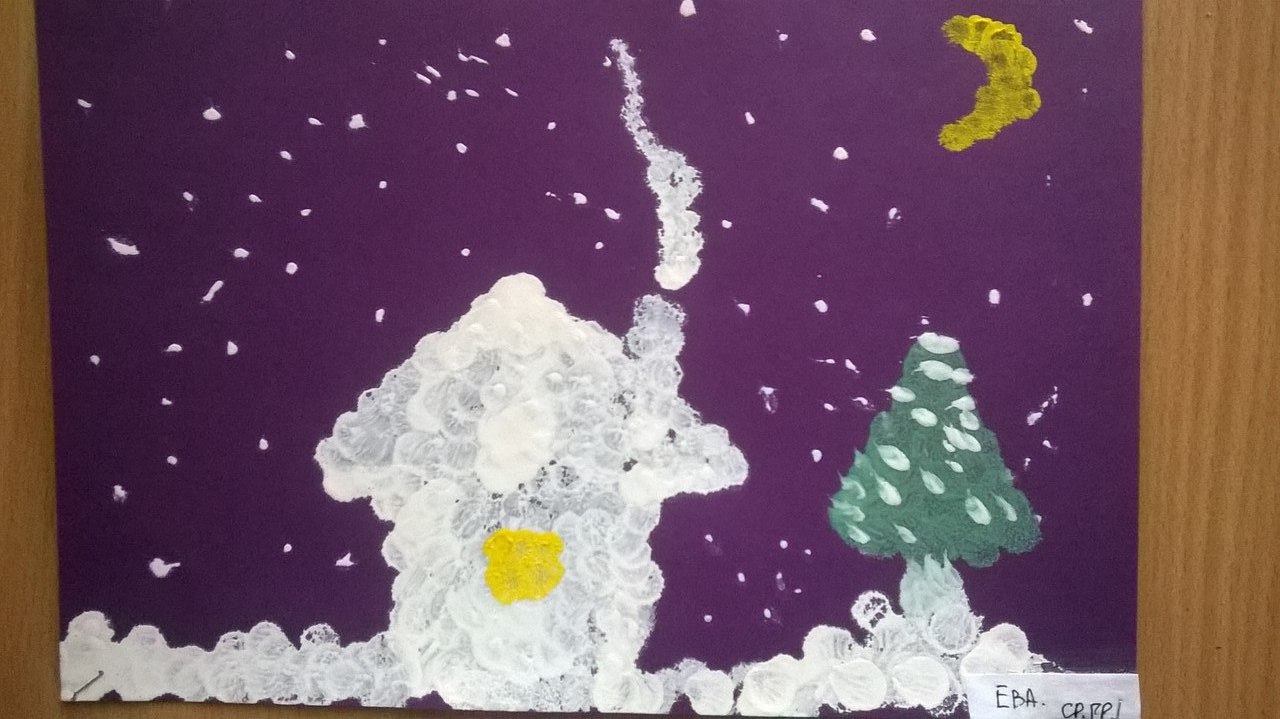 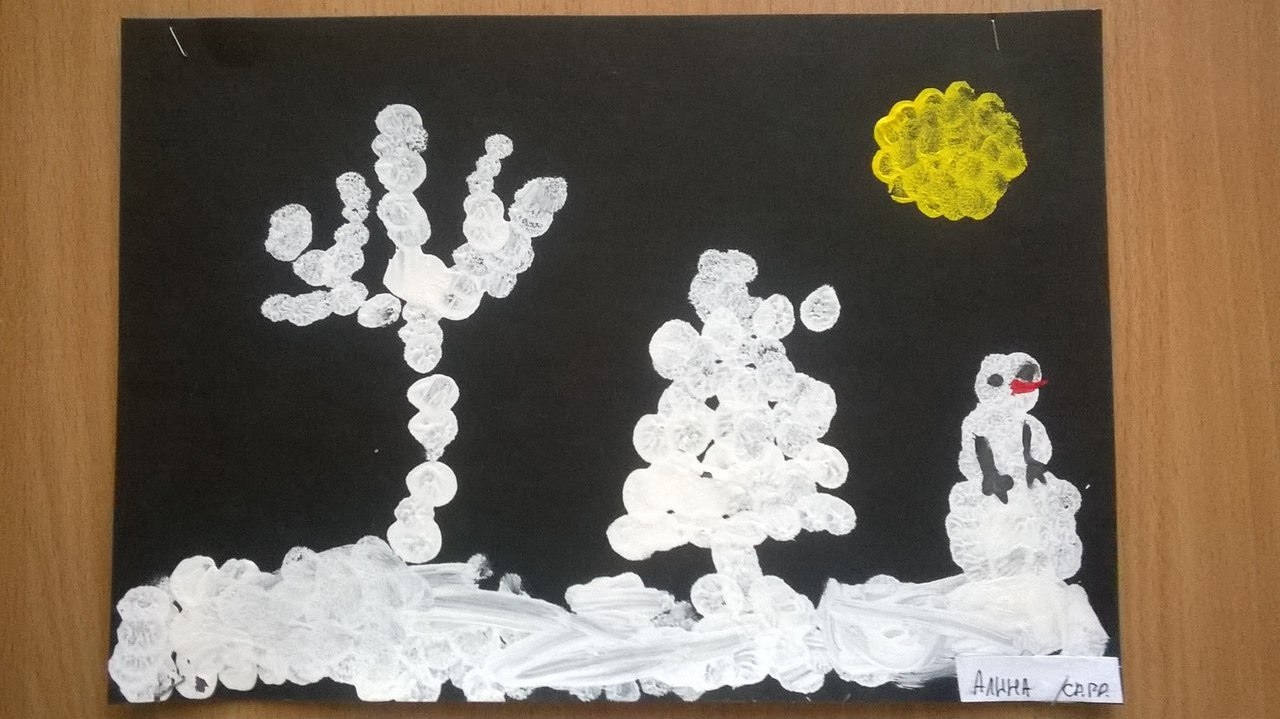 Печать- художественный инструмент.Изготовлена из изопрена (остатки от мягкого паззла), проволоки, пуговицы на ножке.
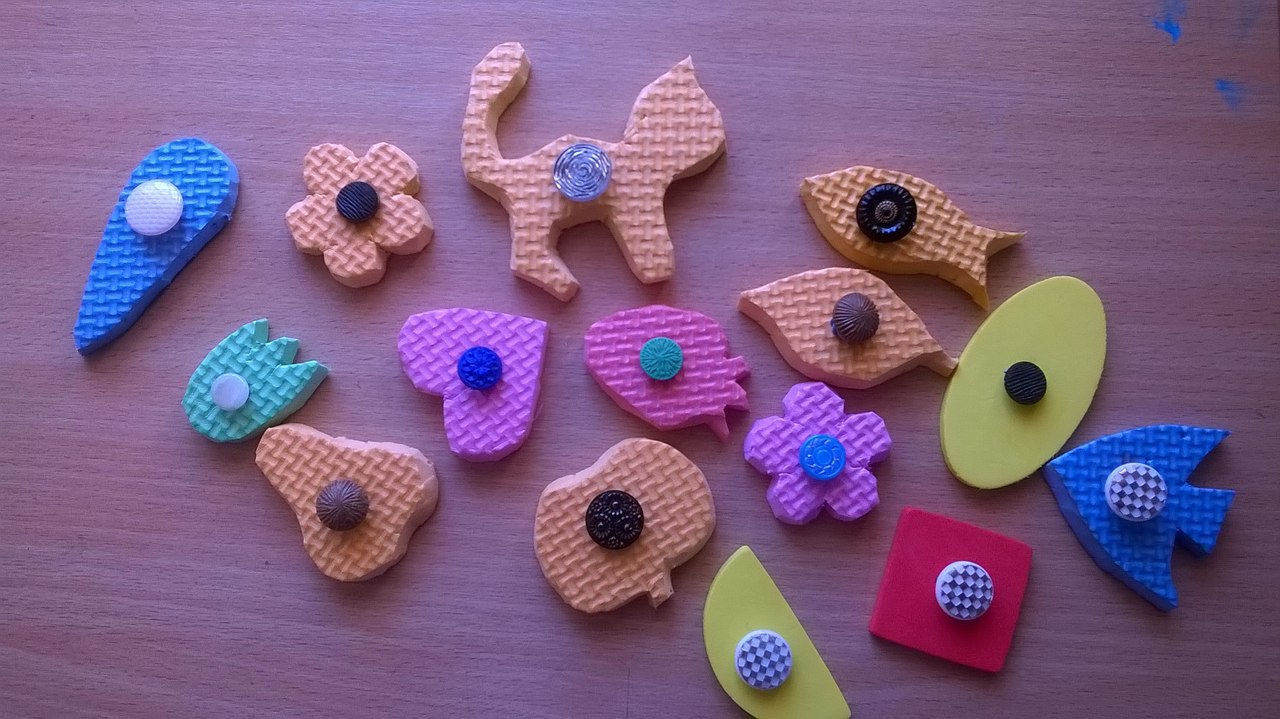 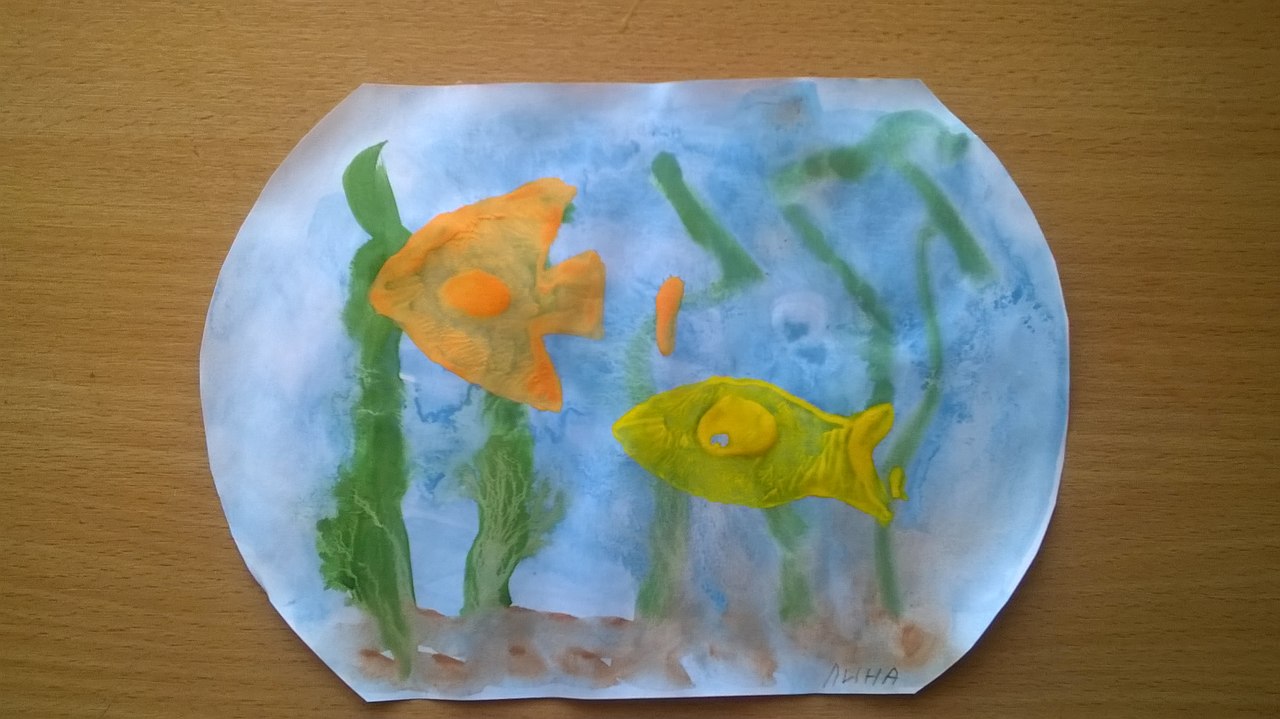 Использование тычка и печати для передачи образа в свободной изодеятельности детей.
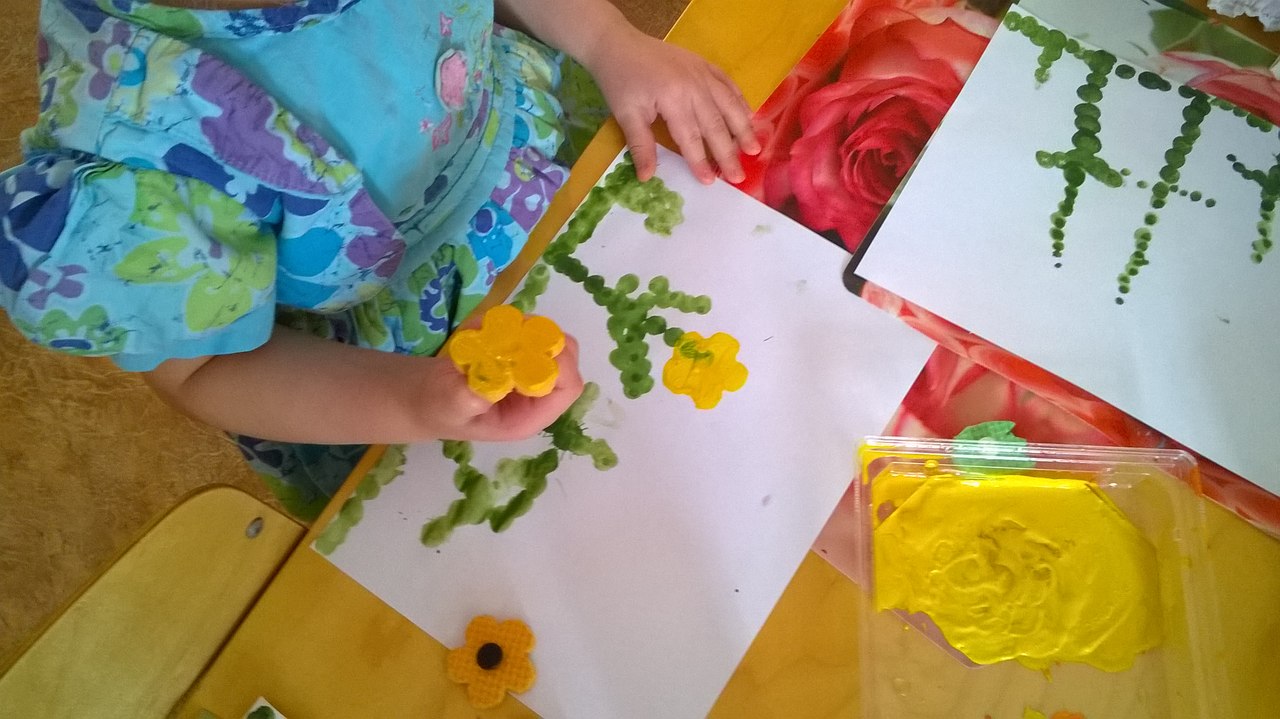 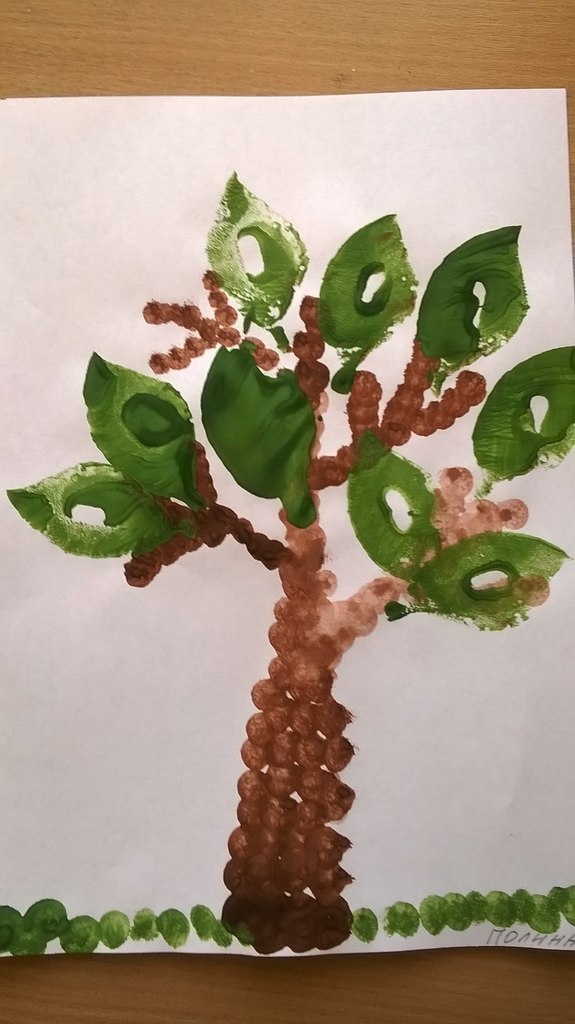 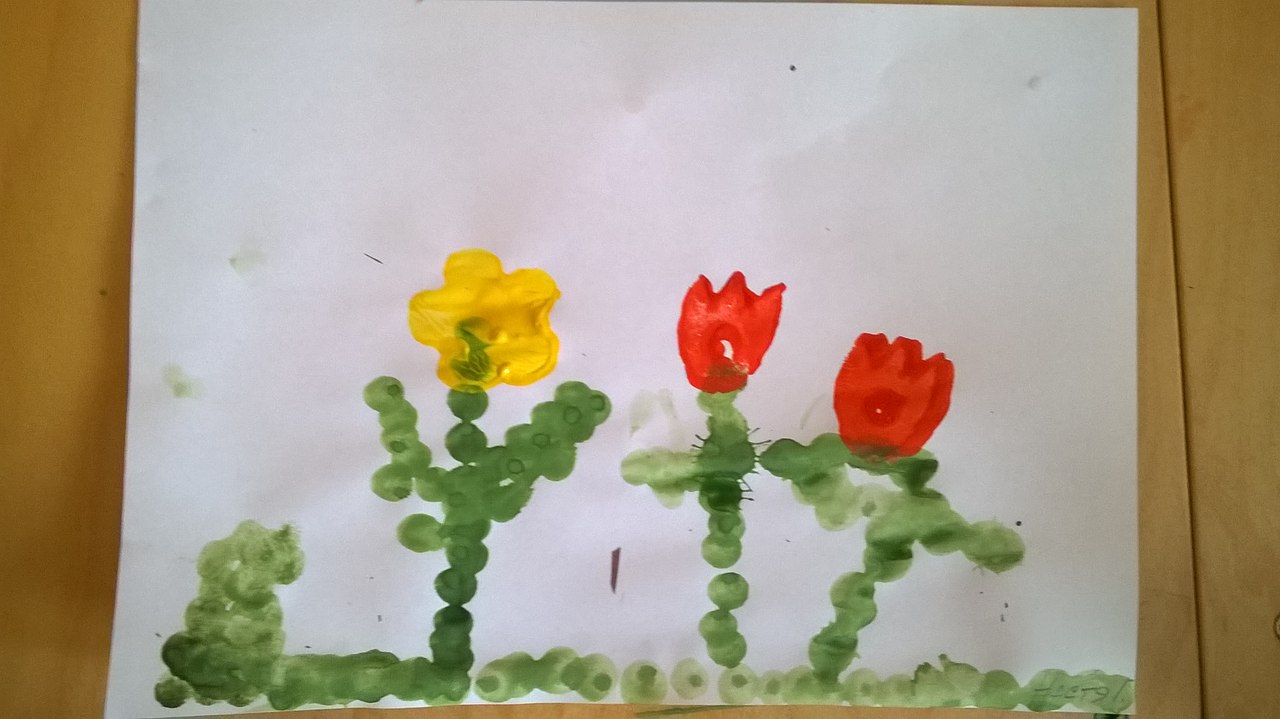 Результаты:Дети
Не боятся рисовать.
Свободно используют для создания образа в рисунке данные художественные инструменты.
Обогащают и дополняют свой рисунок.
Используют эти инструменты в свободной изодеятельности дома, т.к. был проведен мастер-класс для родителей по изготовлению тычка и печати.